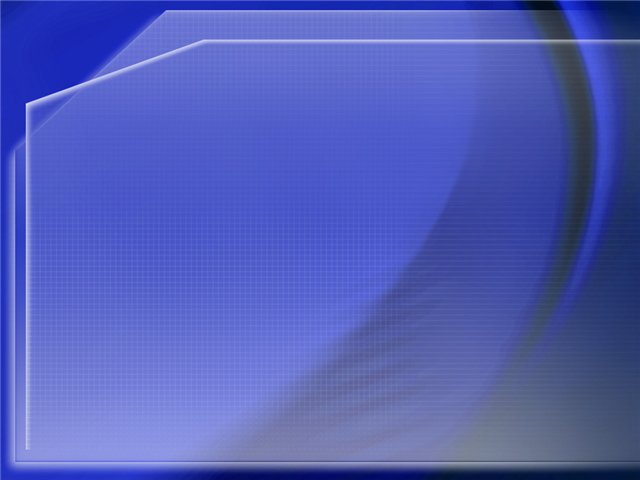 Государственное бюджетное образовательное учреждение города Москвы
детский сад компенсирующего вида № 1679
В стране детства
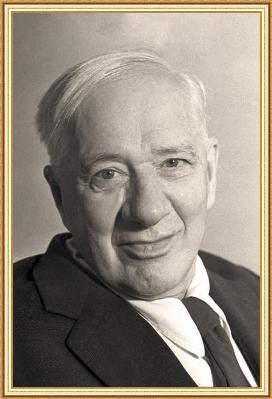 Корней Иванович
Чуковский
1882 - 1969
Ст. воспитатель Васильева М. Н.
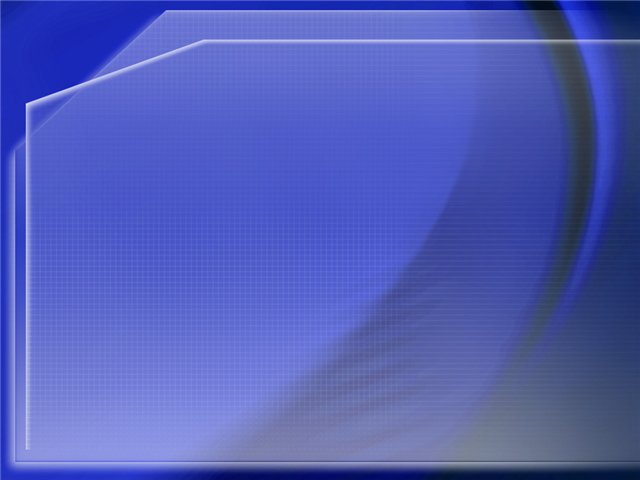 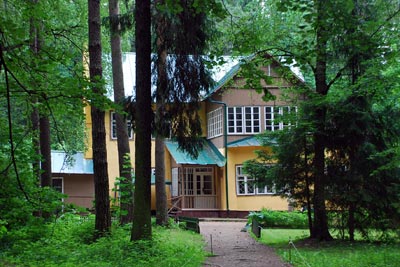 Дом-музей 
К. Чуковского в Переделкино
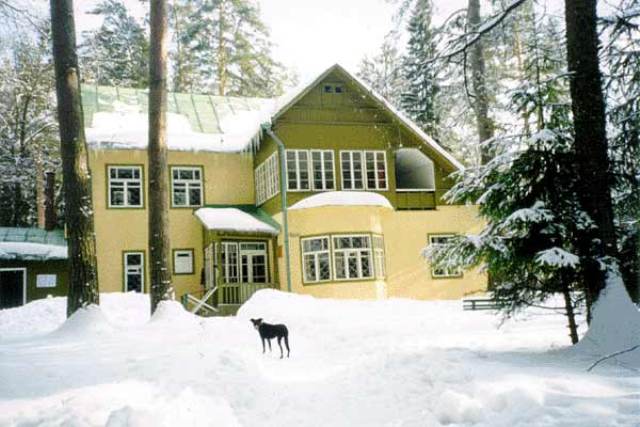 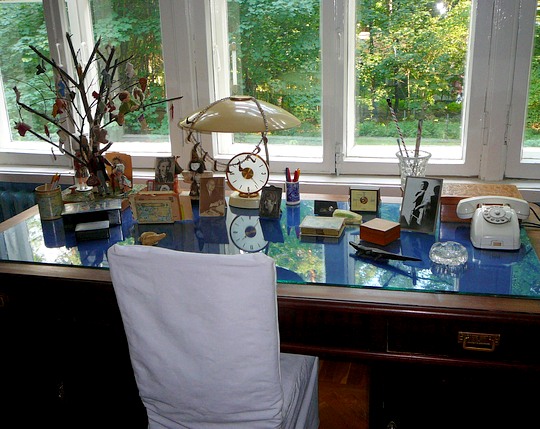 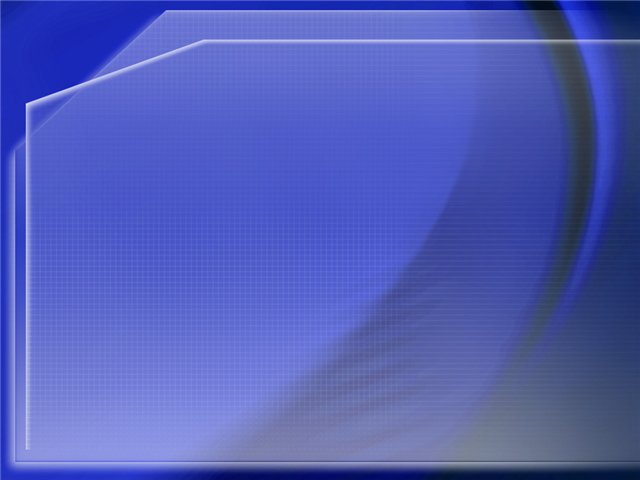 Детство и юность писателя
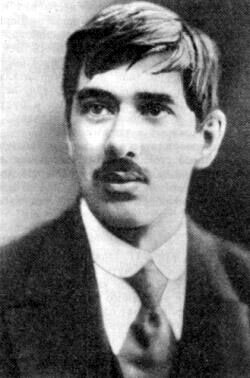 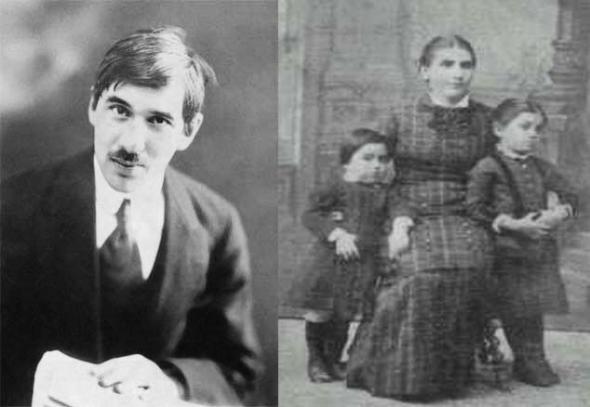 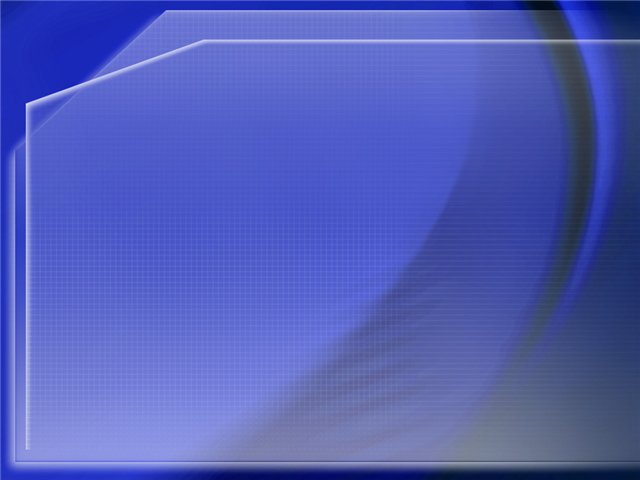 Стихотворения для детей
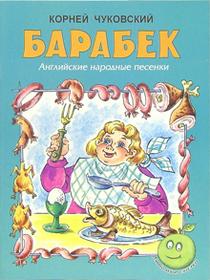 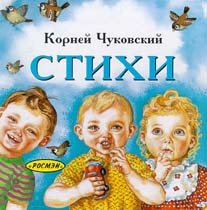 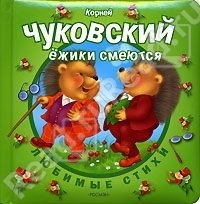 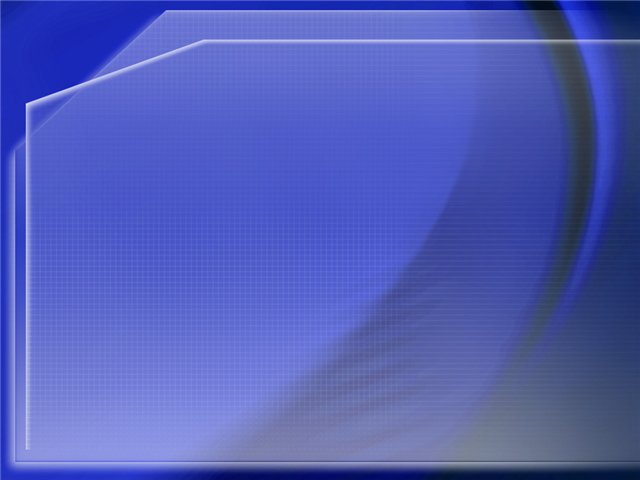 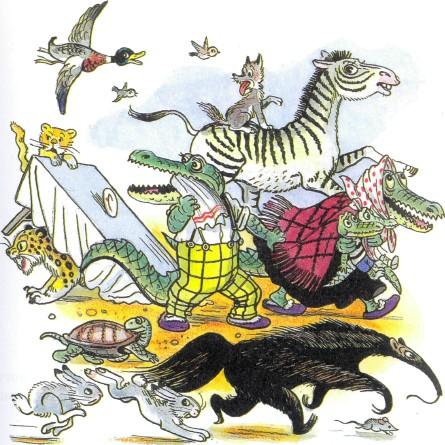 Жил да был Крокодил.
Он по улицам ходил…
По-турецки говорил…
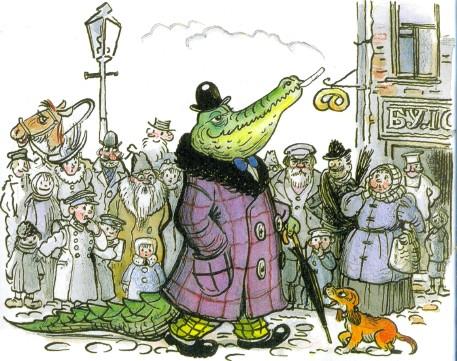 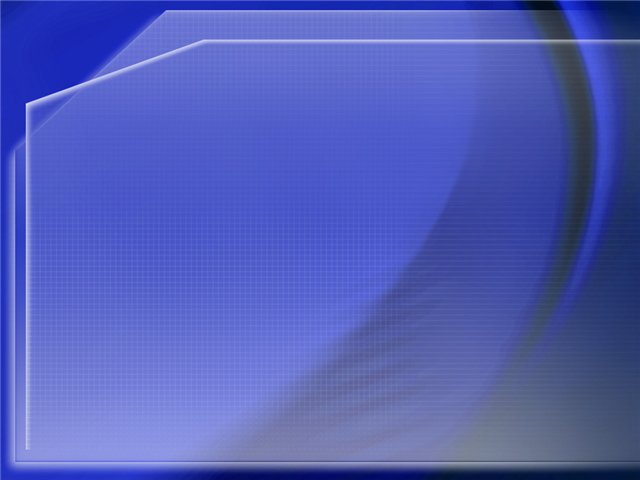 Надо, надо умываться
П утрам и вечерам.
А нечистым трубочистам
Стыд и срам! Стыд и срам!
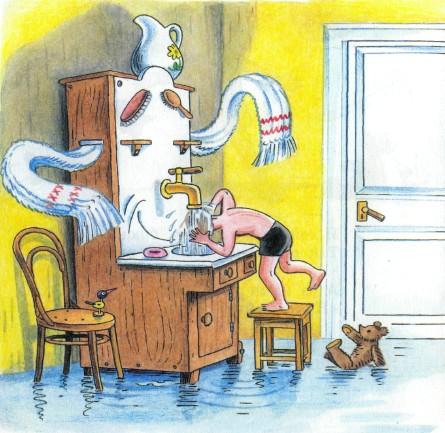 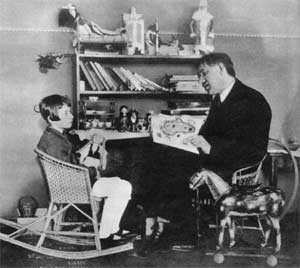 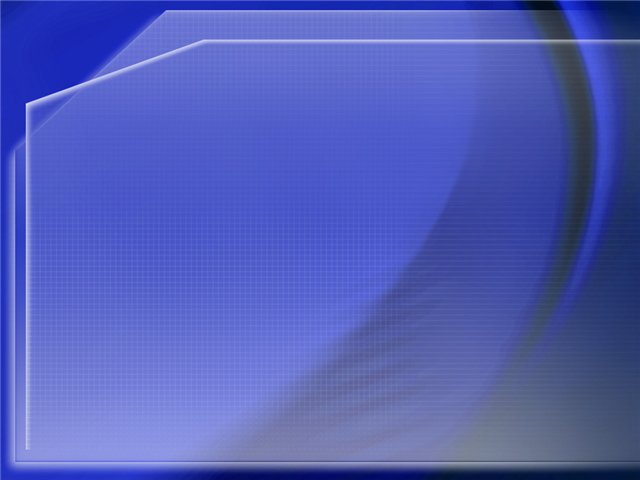 Игра «Назови сказку»
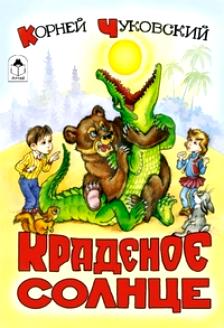 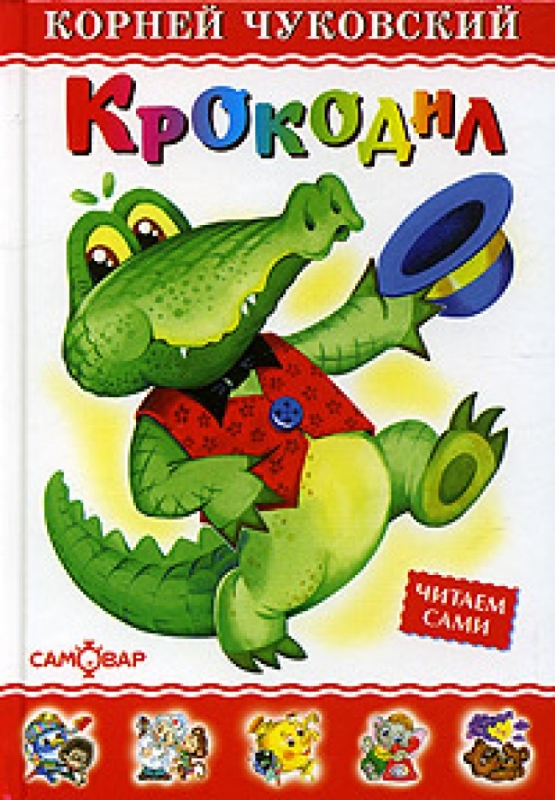 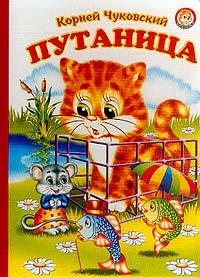 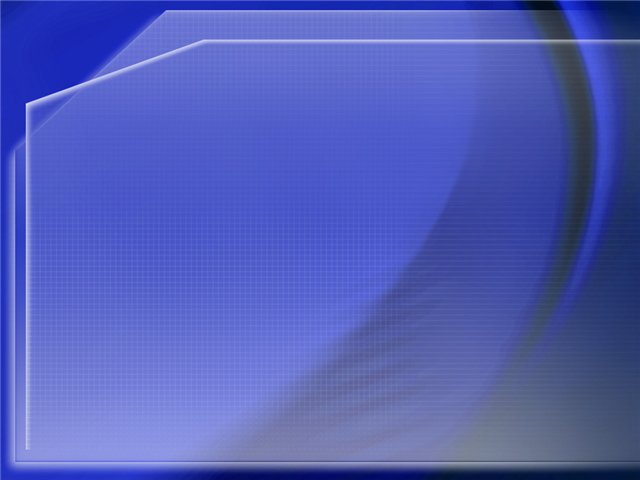 Игра «Назови сказку»
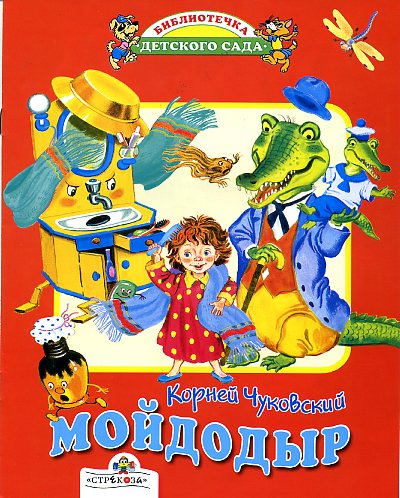 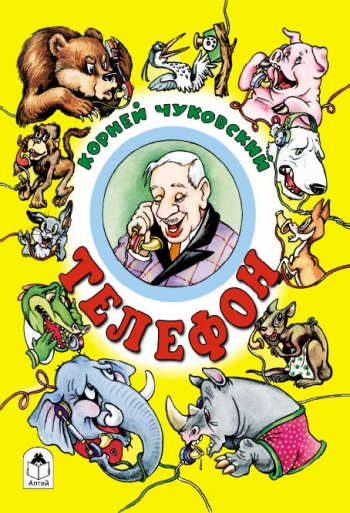 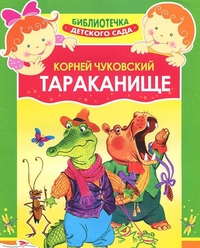 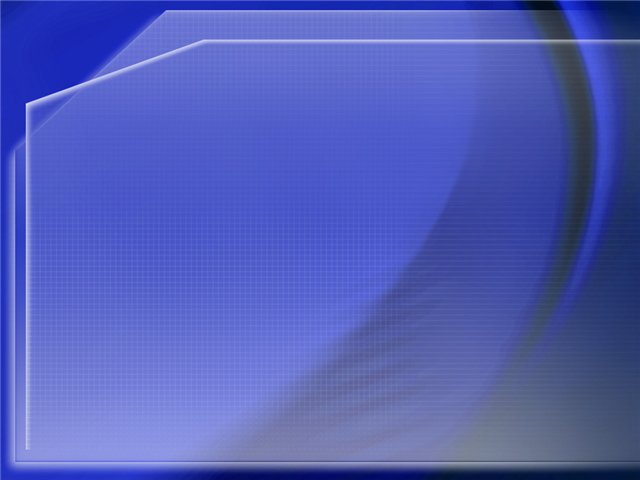 Всегда,  где бы я ни был: в трамвае, в очереди за хлебом, в приёмной зубного врача, – я, чтобы не тратилось попусту время, сочинял загадки для детей. Это спасало меня от умственной праздности!”
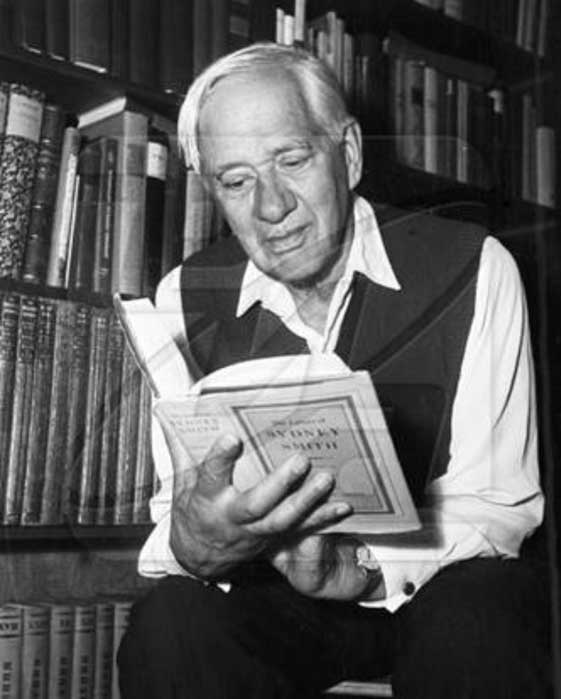 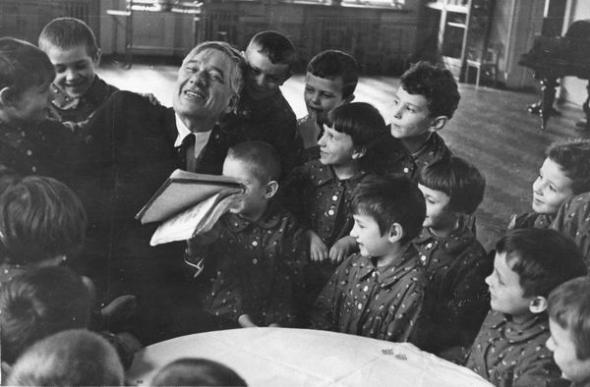 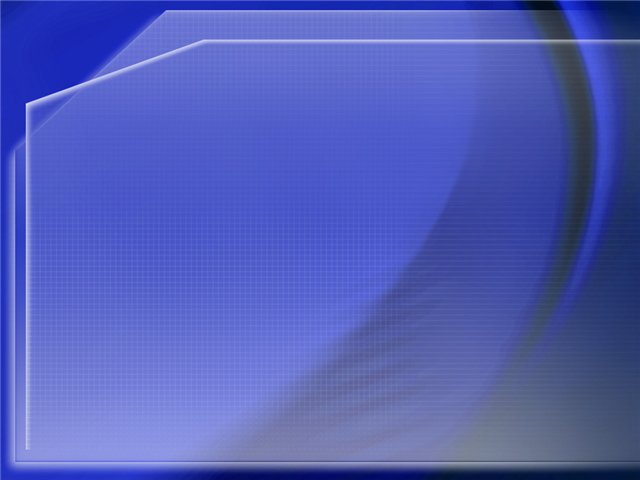 «Федорино горе»
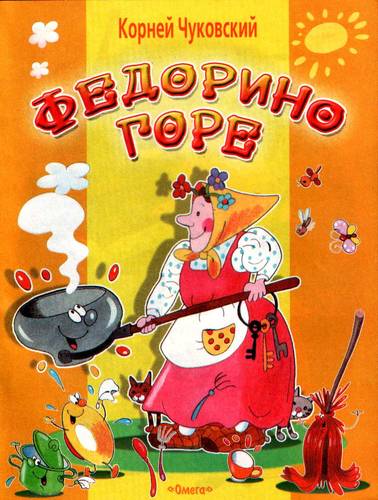 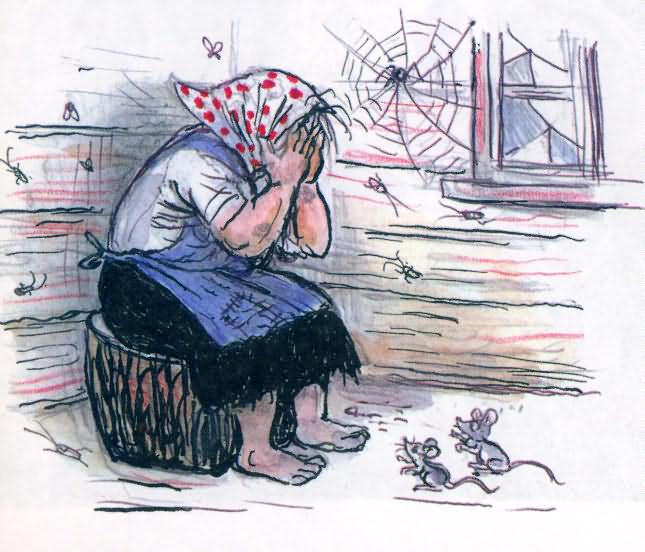 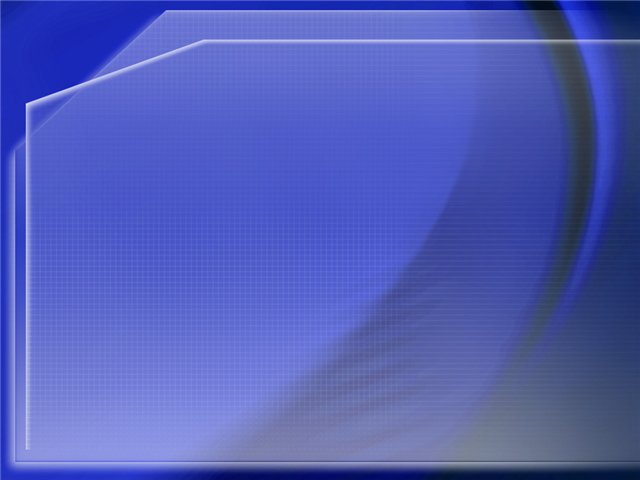 «Муха-Цокотуха»
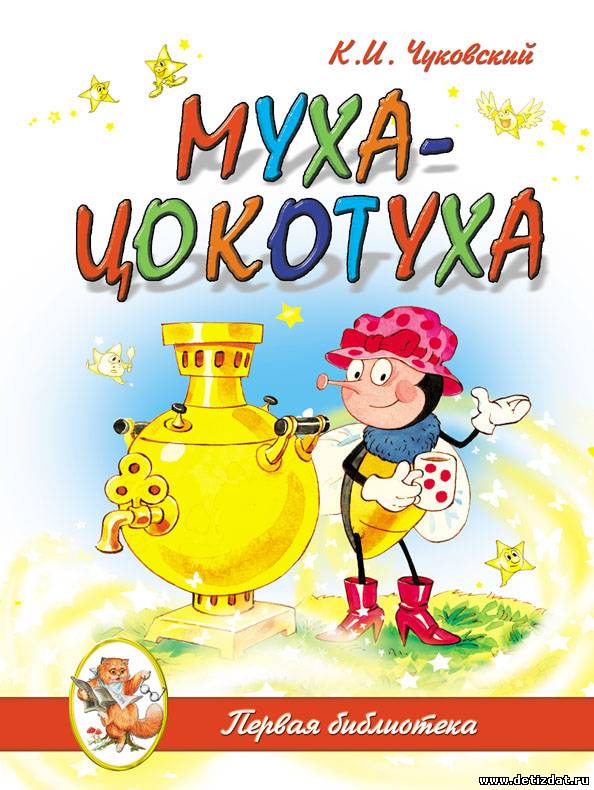 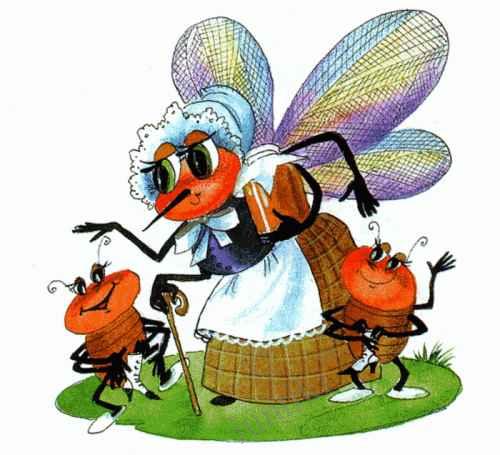 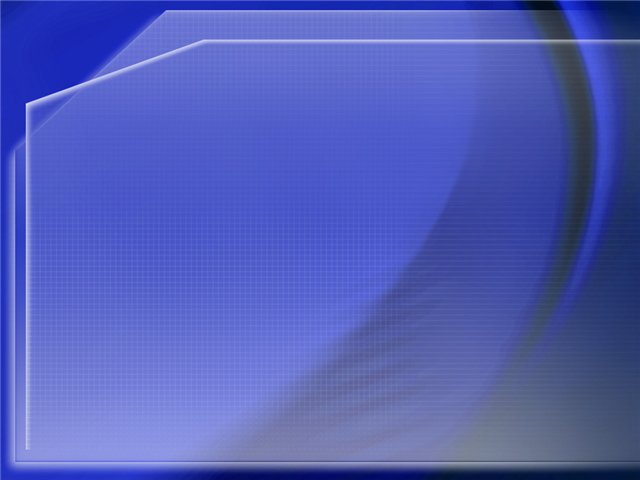 Прототипы героев сказок
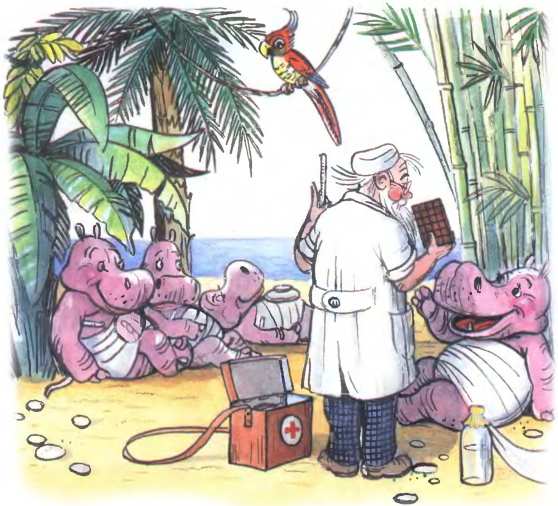 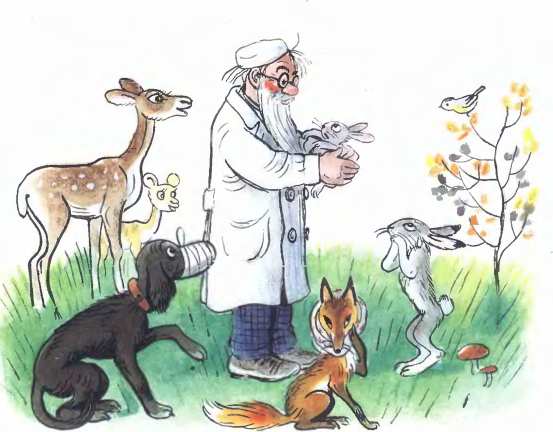 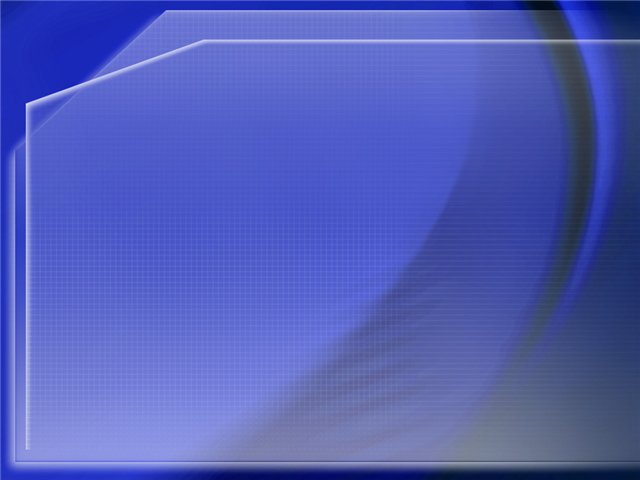 Доктор Цемах Шабад
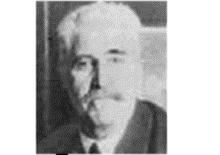 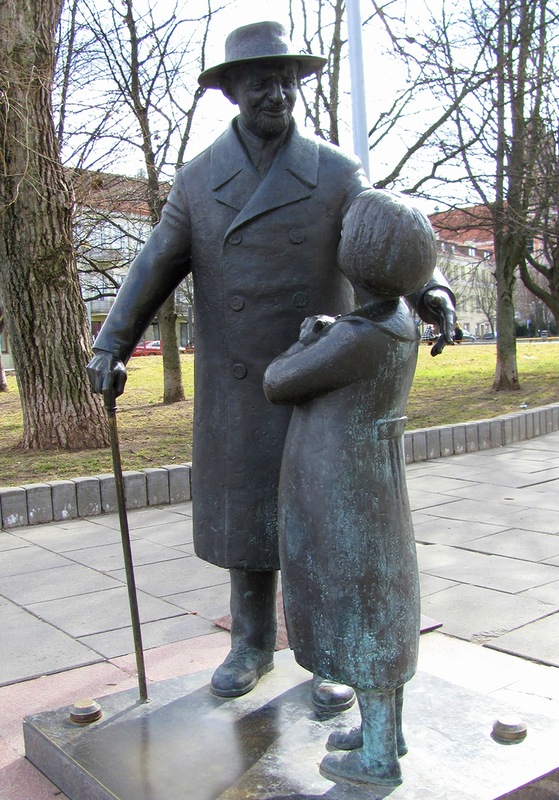 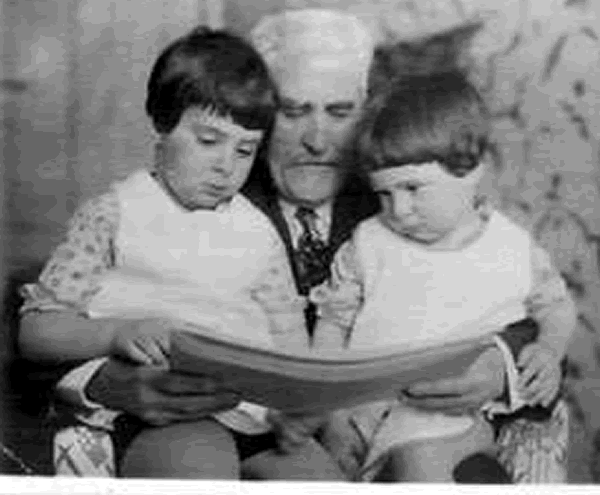 Памятник доктору Шабаду 
в Вильнюсе
Доктор Шабад с внуками
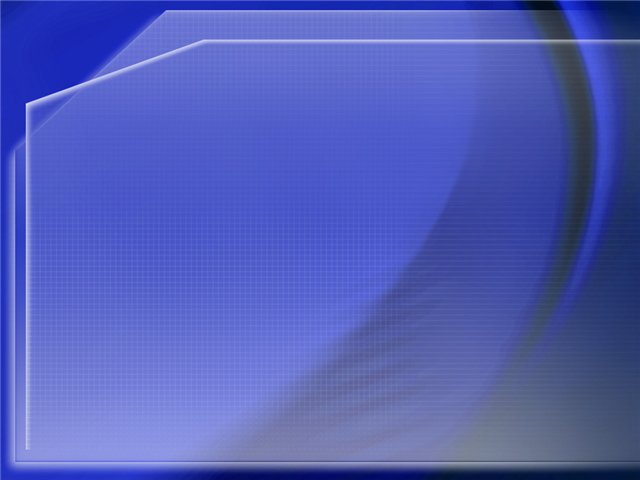 Посвящается детям…
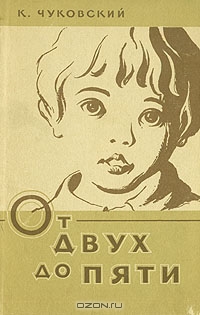 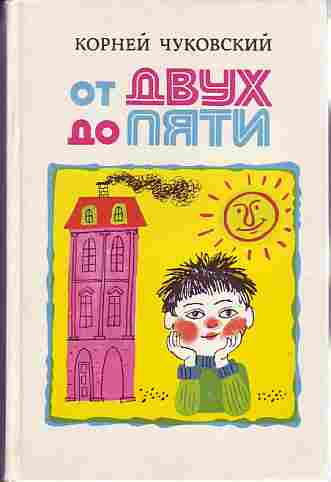 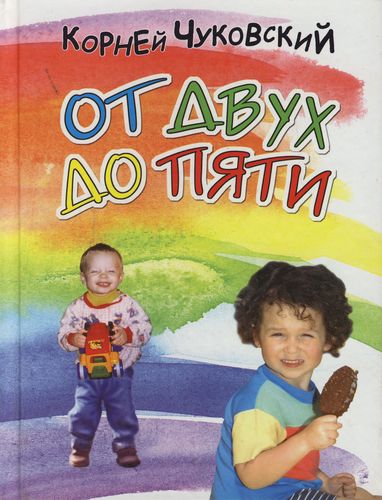 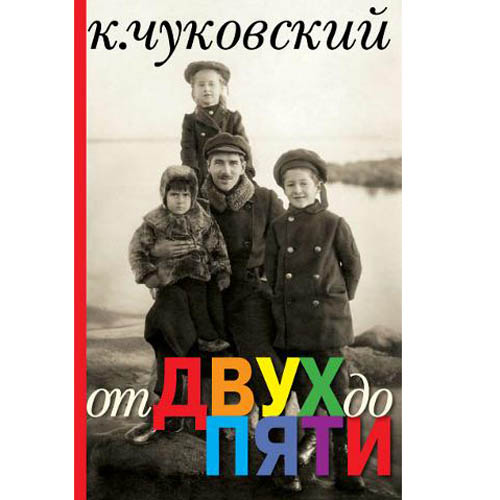 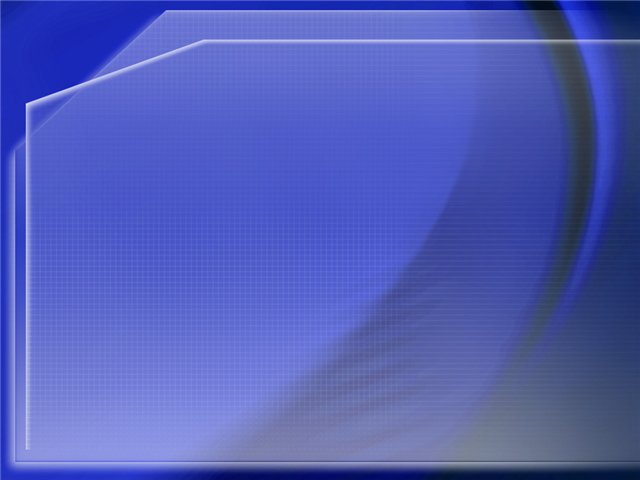 Великан по имени «Чукоша»
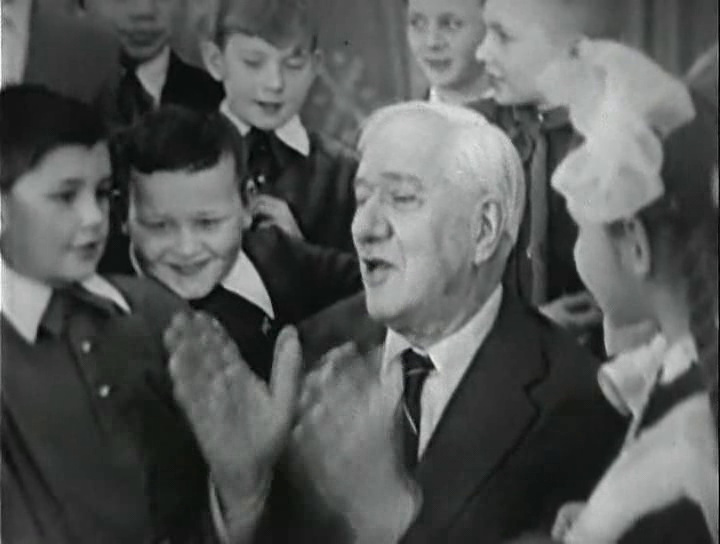 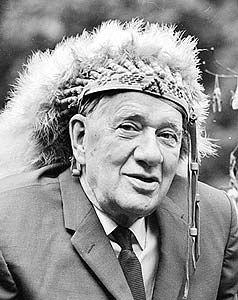 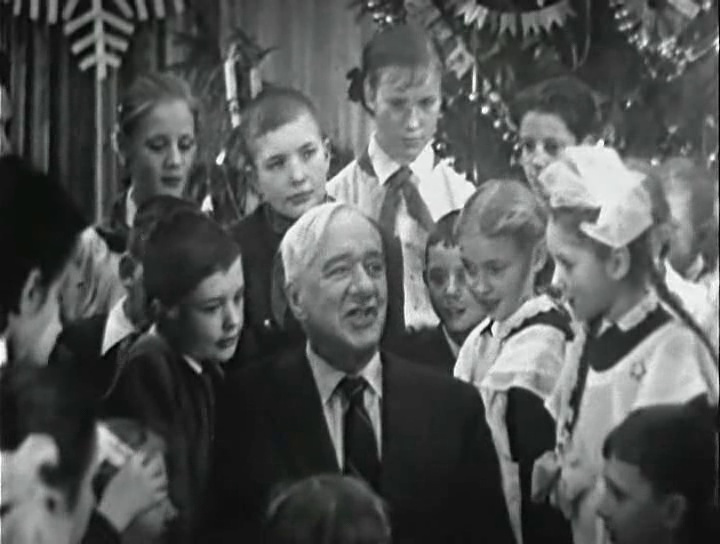 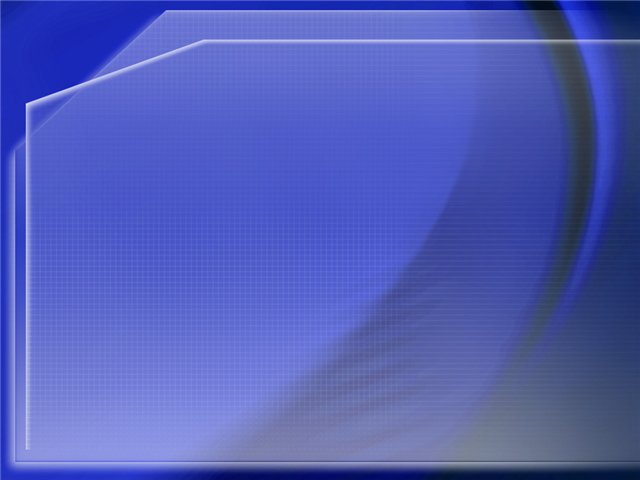 Чуковский переводчик
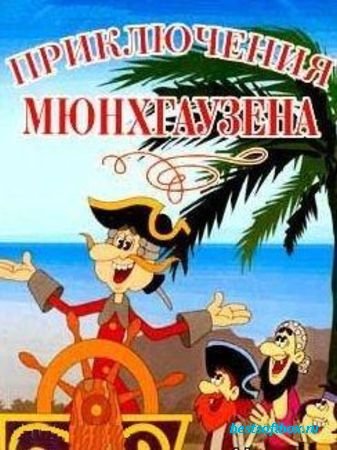 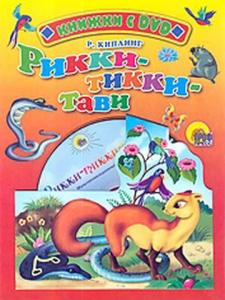 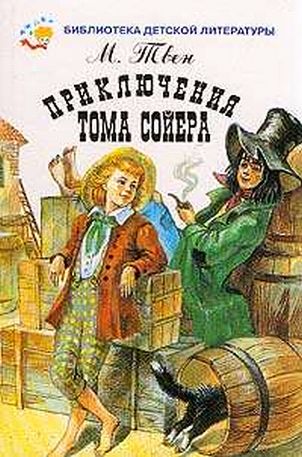 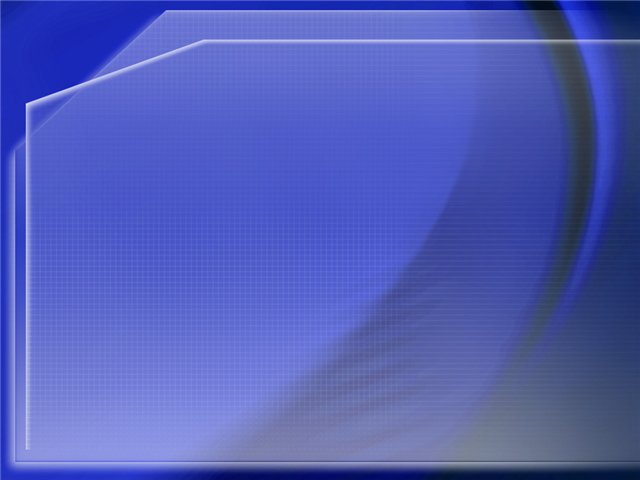 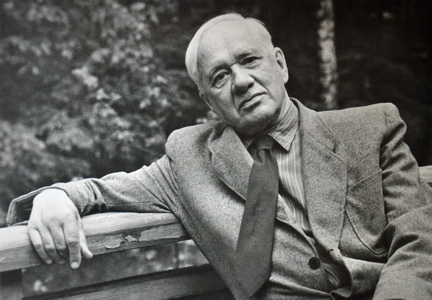 «Талант у Чуковского неиссякаемый, умный, блистательный, веселый, праздничный»
                                                                                                       И. Андронников